Using the Sound from a Tuning Fork to Demonstrate Heisenberg Uncertainty Principle
Phuc Tran
Brightpoint Community College
Heisenberg Uncertainty Principle
One cannot know precisely two complementary observables simultaneously.
Complementary Observables
Time and angular frequency are complementary observables:
Process
Rectangular window
Gaussian window
Get the frequency spectrum of the resulting signal:
Discrete Fourier Transform
Signal duration: T = 1.024s
Tasks
Students don’t know about Fourier analysis, so will be provided with the software.
Software will take an input signal and multiply it with a window function then calculate
the spectrum of the signal.
Students’ tasks are to collect the sound from a tuning fork and to analyze its spectrum
for various window sizes.
Spectrum of 341.3-Hz Tuning Fork
341.3Hz corresponds to fm with m = 349.5
m = 349
Square W =128
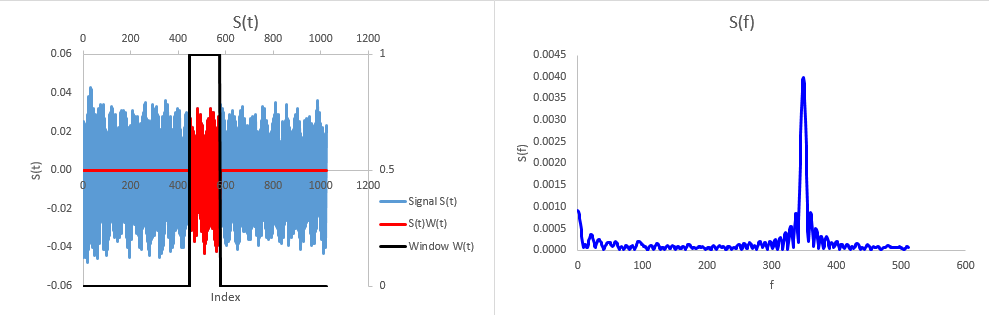 FWHM = 9.5
Df = FWHM
Dt = window size
Square W = 64
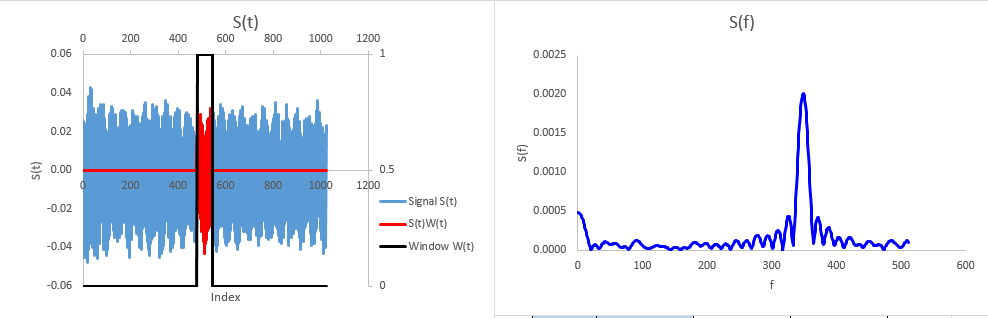 FWHM = 19
Square W = 32
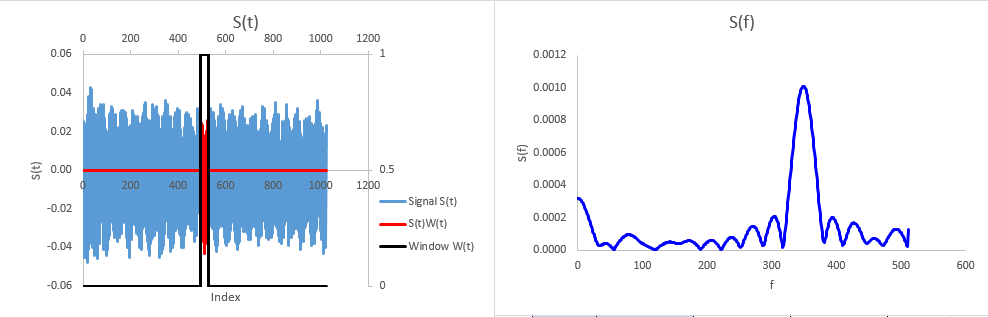 FWHM = 38
Square W = 16
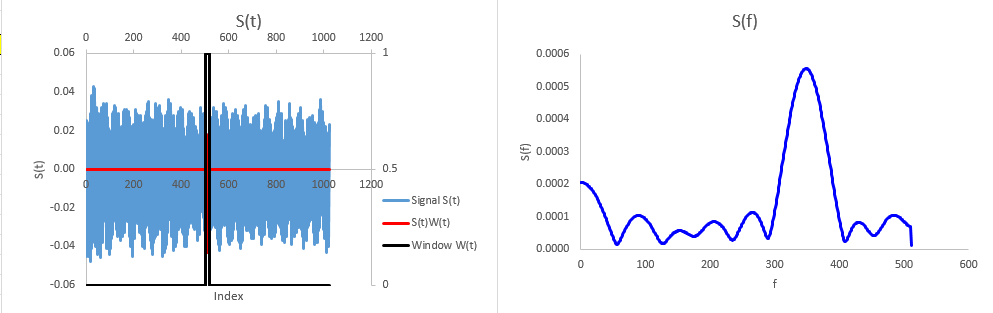 FWHM = 71
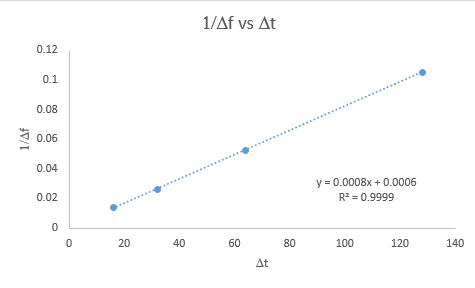 Gaussian Window
Gaussian W = 128
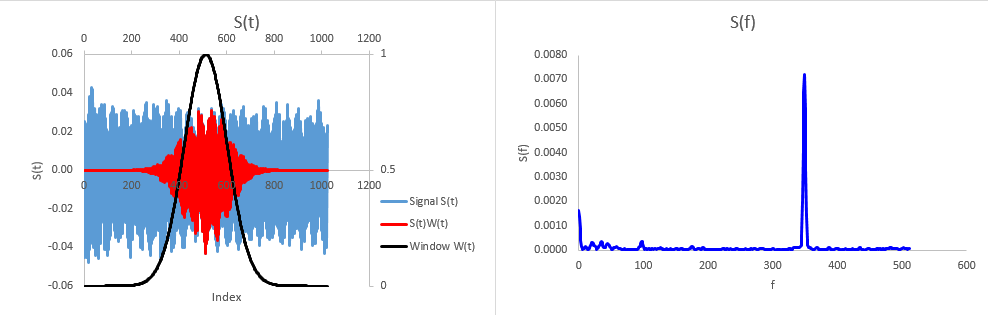 FWHM = 4.5
Gaussian W = 64
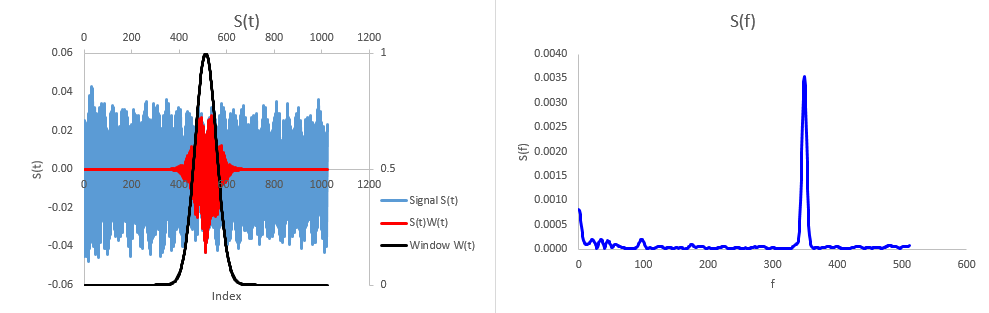 FWHM = 8.5
Gaussian W = 32
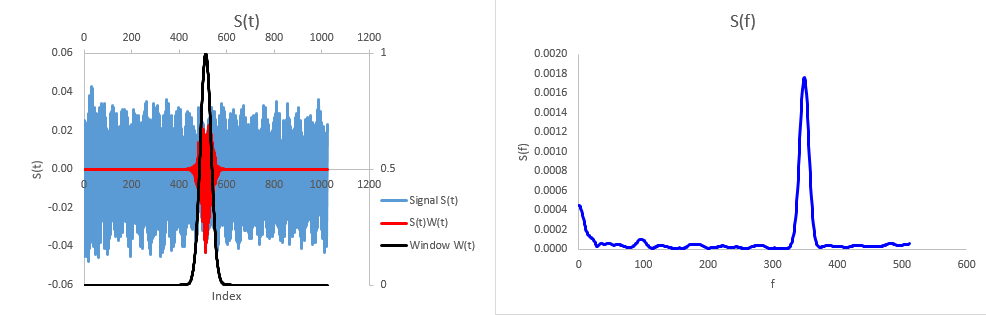 FWHM = 17
Gaussian W = 16
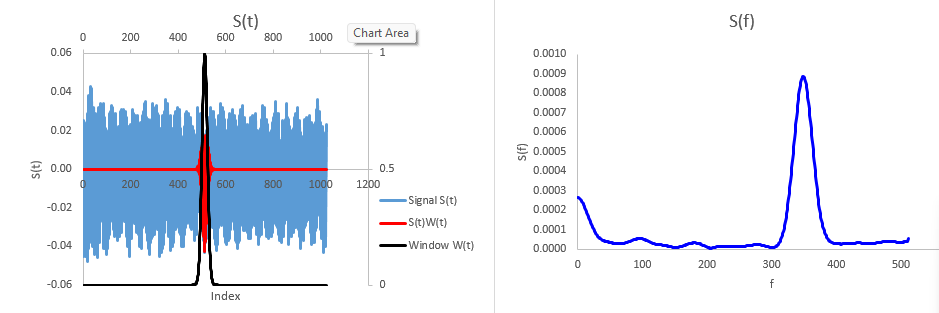 FWHM = 34
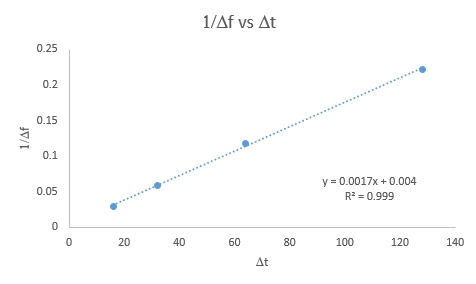